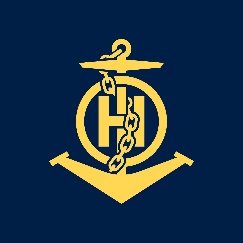 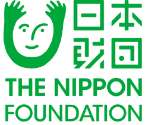 IHO – NIPPON FOUNDATION
ALUMNI SEMINAR
CAT B PROYECT CHART
Lizardo Caro Martinez
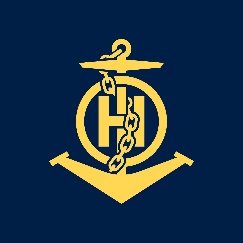 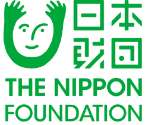 IHO – NIPPON FOUNDATION
ALUMNI SEMINAR
Self introduction
Please put your photo here!
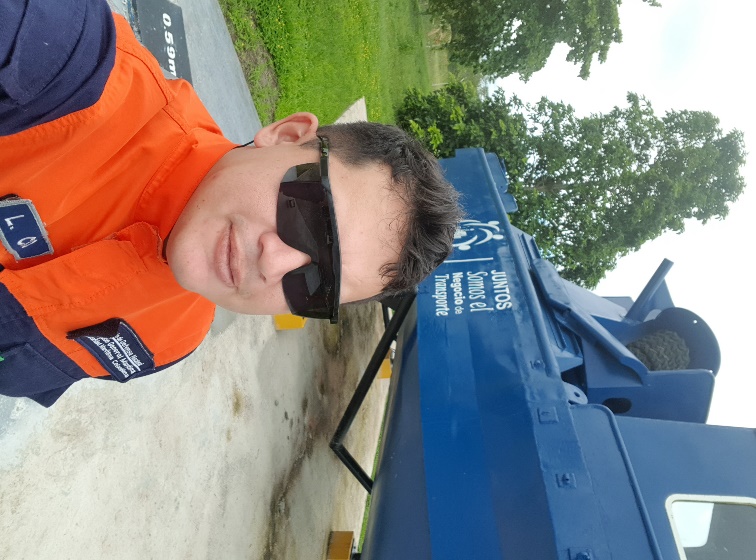 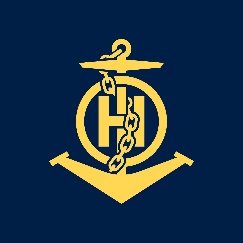 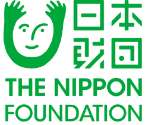 IHO – NIPPON FOUNDATION
ALUMNI SEMINAR
My career path and projects / Achievements
Since I finished the CAT B course:
09 Nautical paper New edition.
05 INT Chart
10 courses trained for naval officers and petty officers school.
02 Planning and organization the XIII Regional meeting South-East Pacific Regional Hydrographic Commission (SPRHC - ) and XIX Regional meeting Meso American – Caribbean Sea Hydrographic Commission  (MACHC).
05 Cartographic reconnaissance of five different of the principal port of Colombia
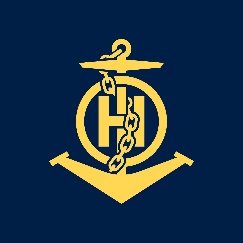 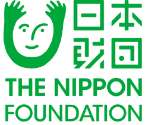 IHO – NIPPON FOUNDATION
ALUMNI SEMINAR
Lessons learned from CHART Course
Universal language.
Under pressure.
Technology doesn´t mean it will be easy.
Alma matter.
Big family
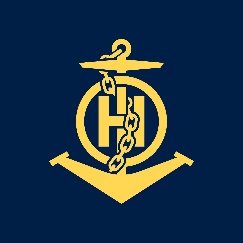 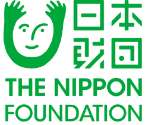 IHO – NIPPON FOUNDATION
ALUMNI SEMINAR
Suggestion for the future
To Nippon foundation: 

“Actions speak louder than words, Nippon Foundation, OHI and UKHO know the meaning of the humankind that is to take care of each other, continue supporting the formation of the language spoken by the sailors of the world”